Bonjour à toutes et à tous. 
Nous vous remercions de votre présence, et de bien vouloir prêter attention à la formation qui va suivre.
Nous abordons ici le 
thème général 
des élèves en situation de handicap (ESH)
 
et plus particulièrement 
leur vécu intérieur 
en classe inclusive et en d’autres structures éducatives.
Référence à des connaissances plus générales :


Les grandes classes de handicap, 
Ses invisibilités fréquentes, 
La notion primordiales de participation, 
La notion essentielle  d’inclusion sociale.
Au cours de  cette première session, nous mettrons en évidence 
les efforts permanents 
qu’un Élève en Situation de Handicap doit déployer en cours de scolarité pour surmonter 
les effets de sa déficience...
Nous nous intéresserons également aux demandes et recommandations exprimées dans quelques 
textes officiels internationaux, 
et dans quelques 
textes officiels nationaux tunisiens essentiels.
Avez-vous des questions à poser ?
Il vous est demandé pour commencer, d’observer attentivement les 
12 premières illustrations suivantes, 
puis de tenter de répondre brièvement à ces questions.

			* Que font ces enfants ?

			* Que pouvez-vous dire de ces 
			divers espaces scolaires ?
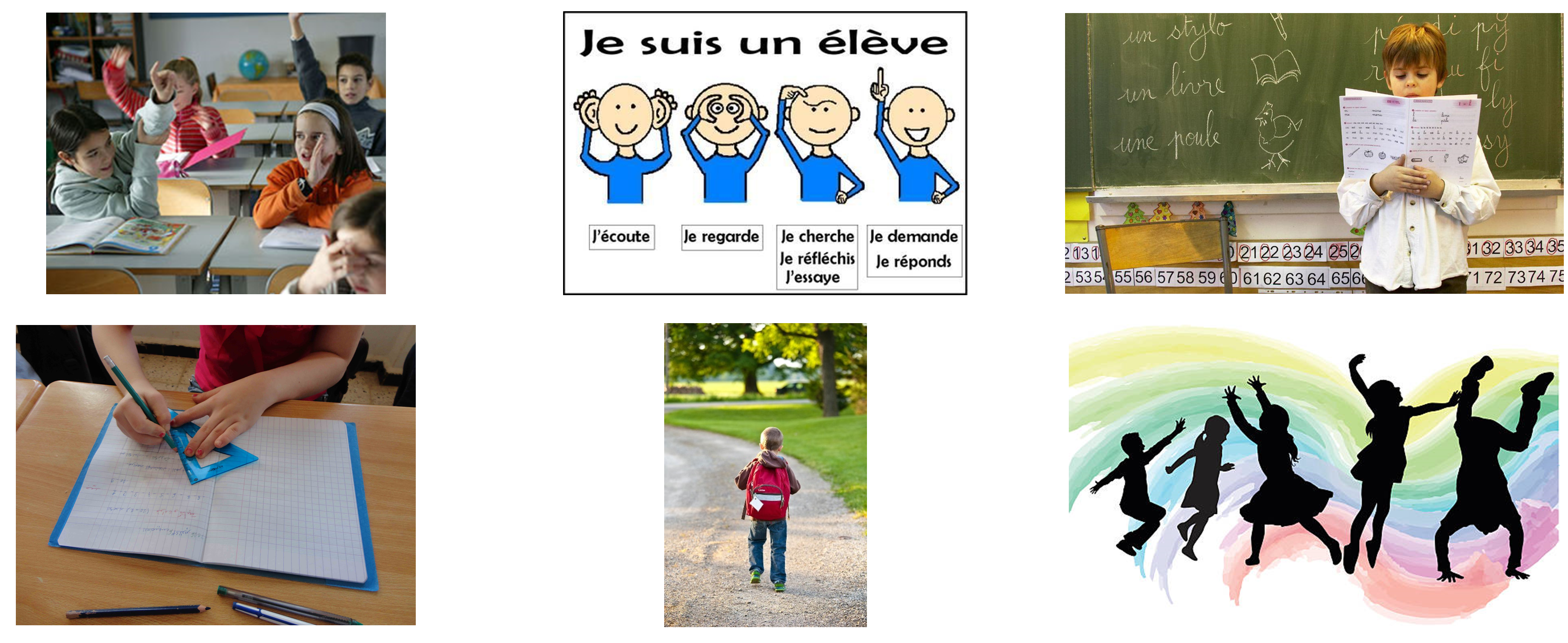 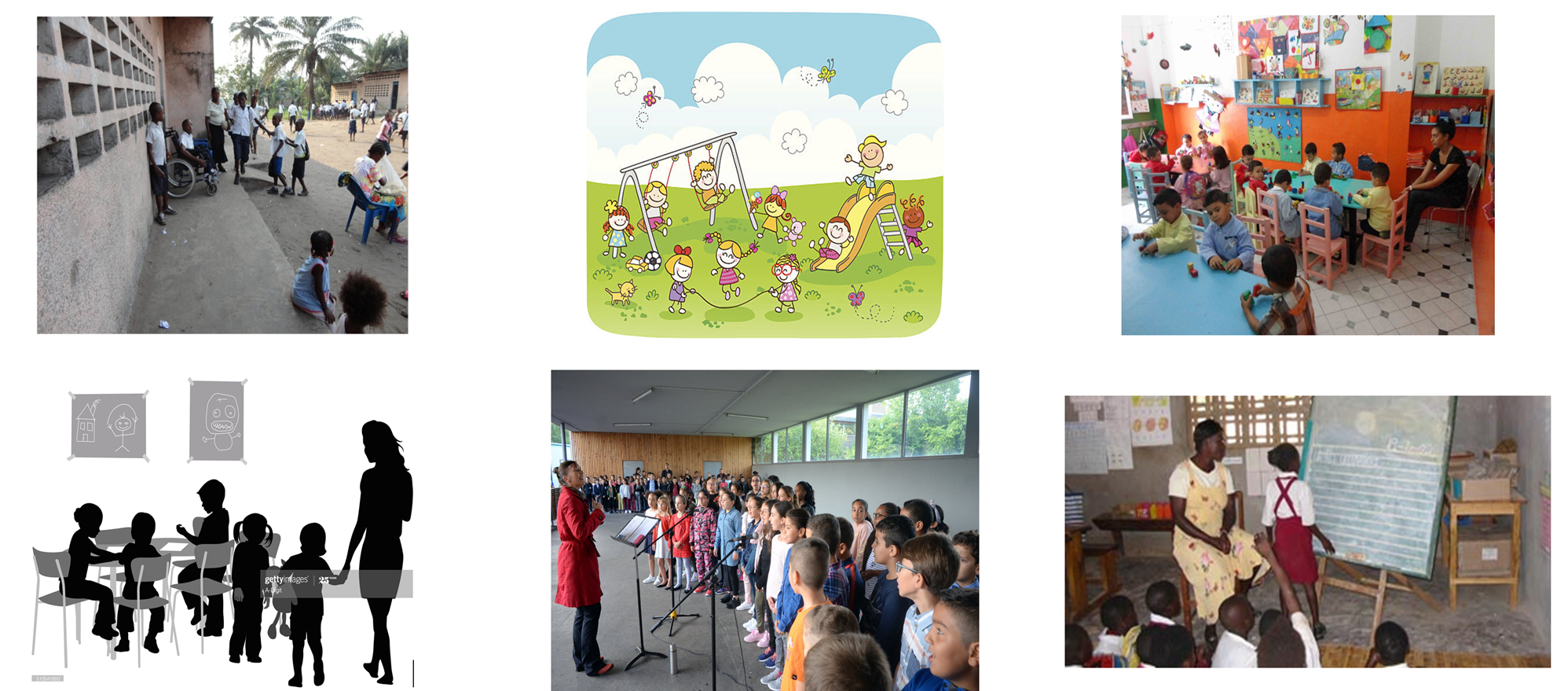 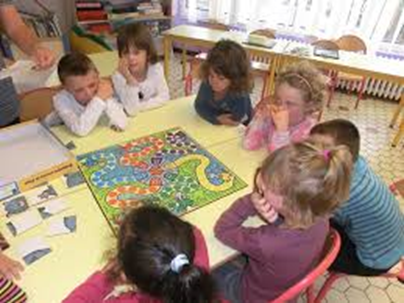 * Que font ces enfants ?

* Que pouvez-vous dire de ces divers espaces scolaires ?
Nous venons d’observer et de commenter des contextes scolaires majoritairement ordinaires, où des élèves effectuent des tâches scolaires habituelles et très courantes.
Nous examinons maintenant quelques 
cas possibles d’élèves en  situation de handicap.
Les réponses aux questions ci-après devraient nous permettre de retirer quelques conclusions intéressantes.
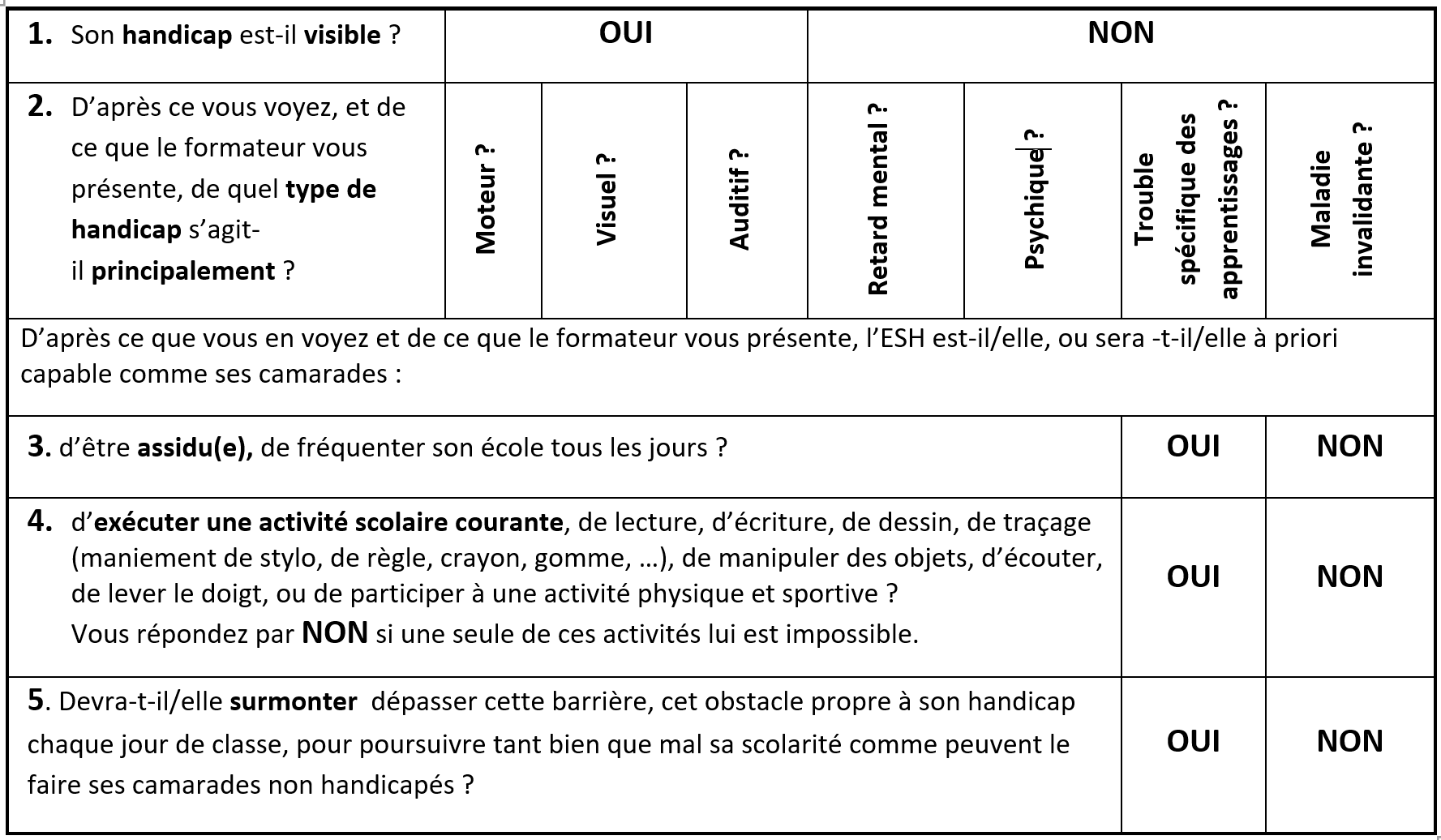 Avez-vous des questions à poser sur ce questionnaire?
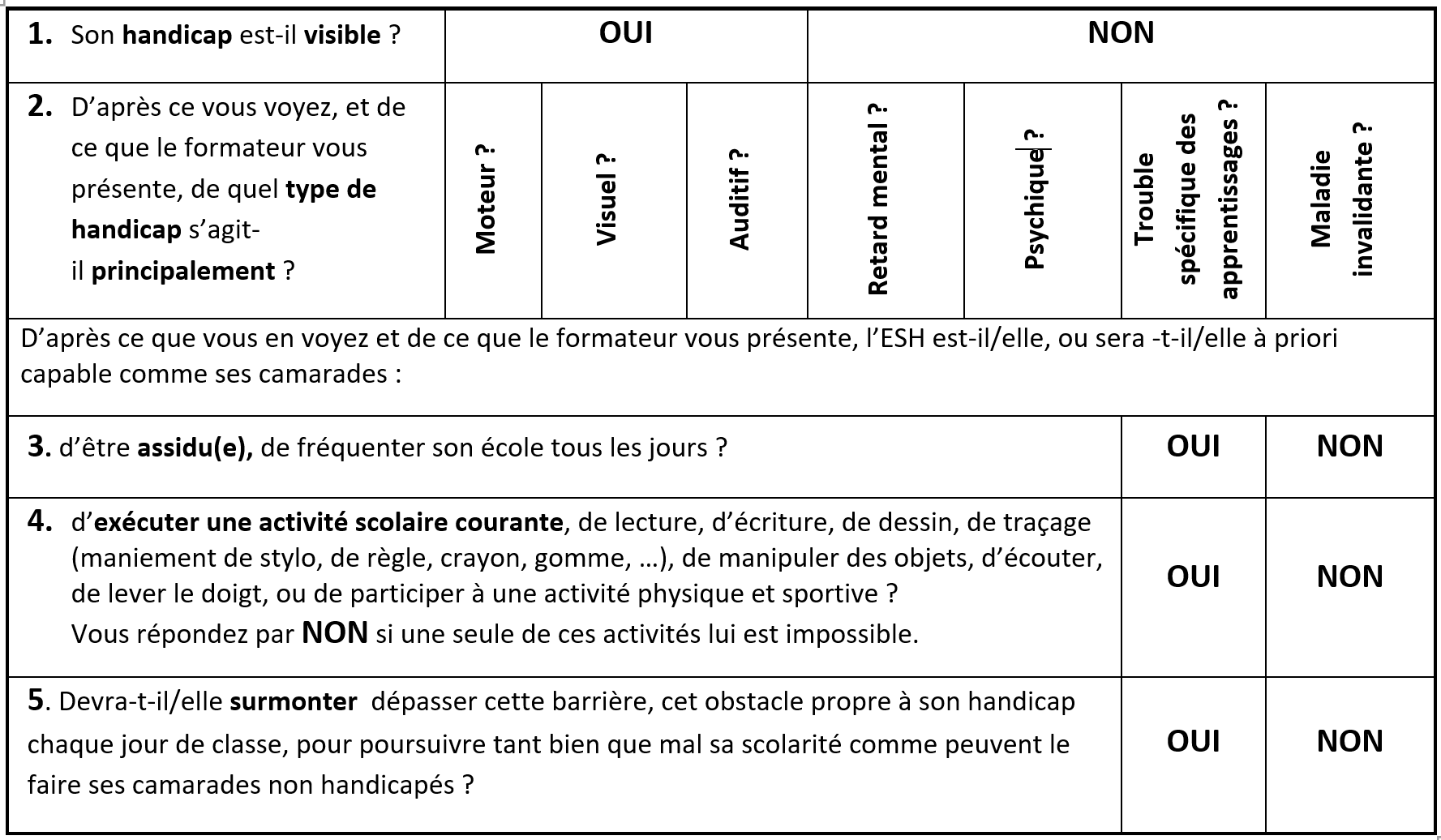 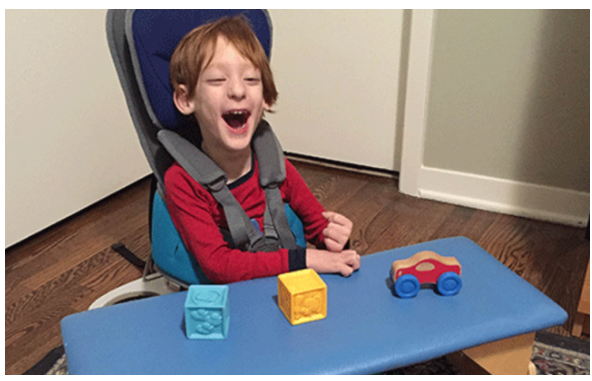 EXEMPLE
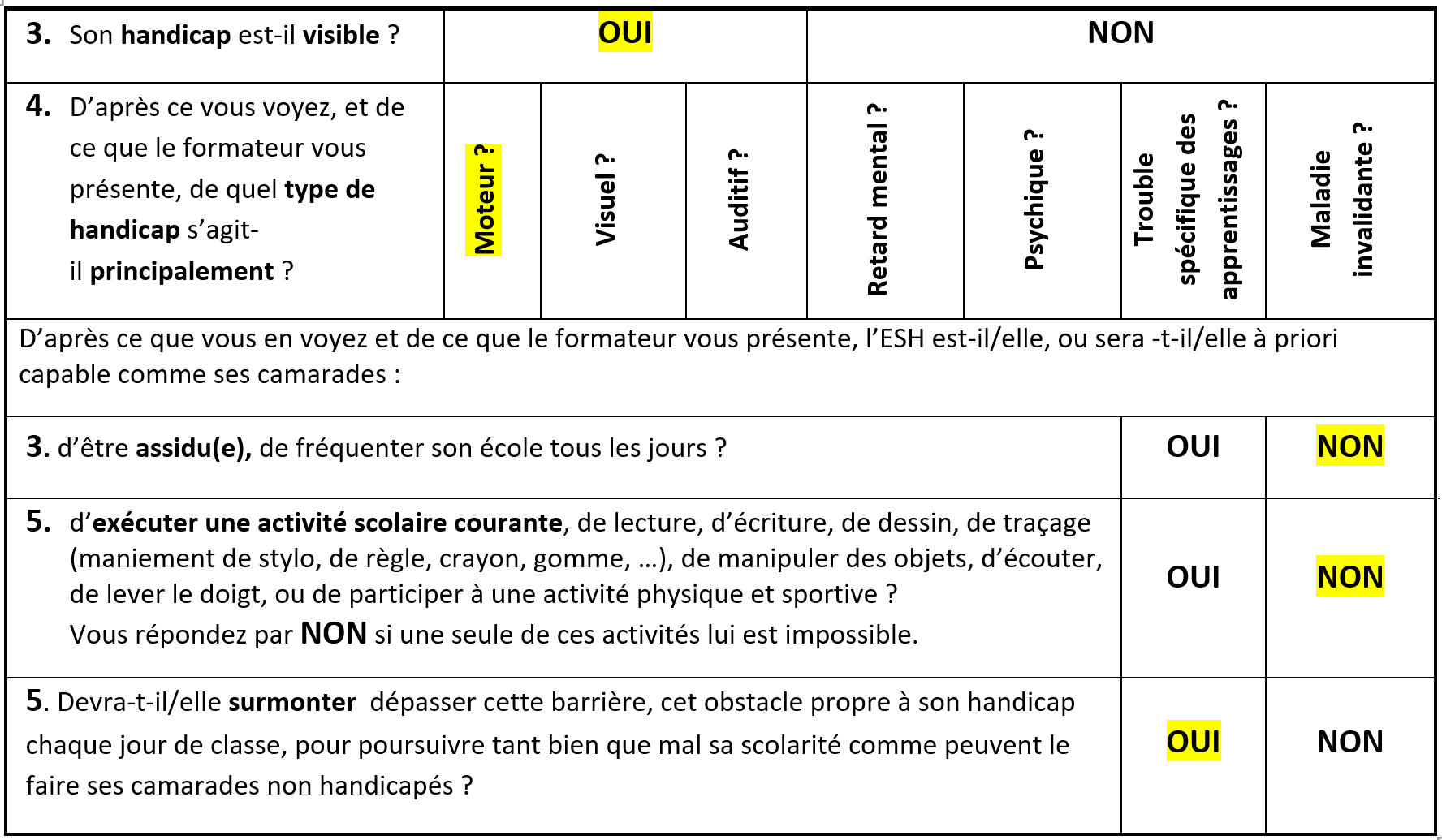 Pour ce premier exemple, 
nous aurions répondu >
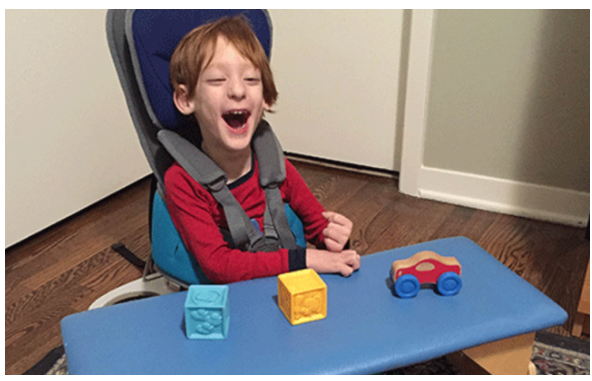 Avez-vous d’autres questions?
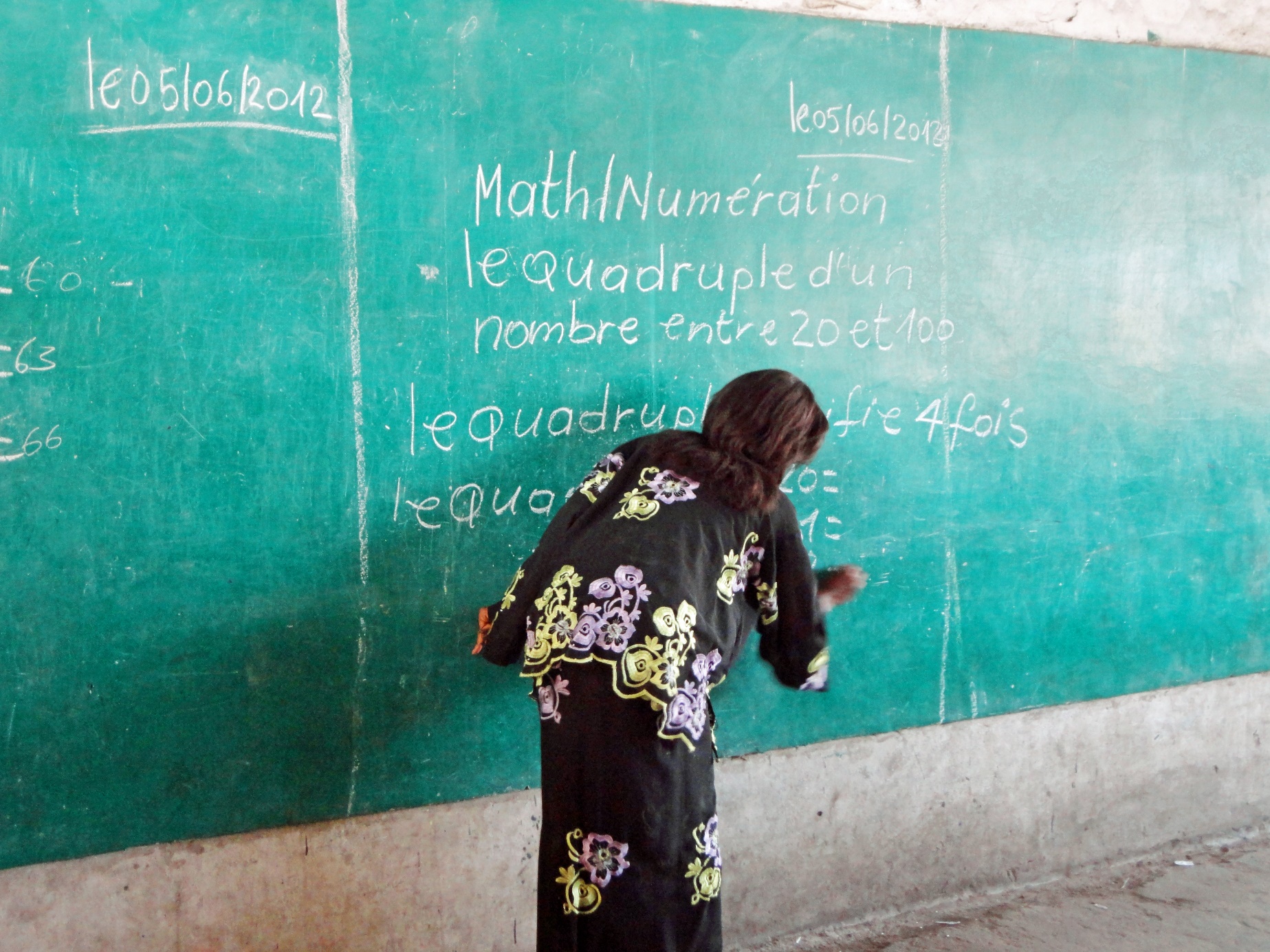 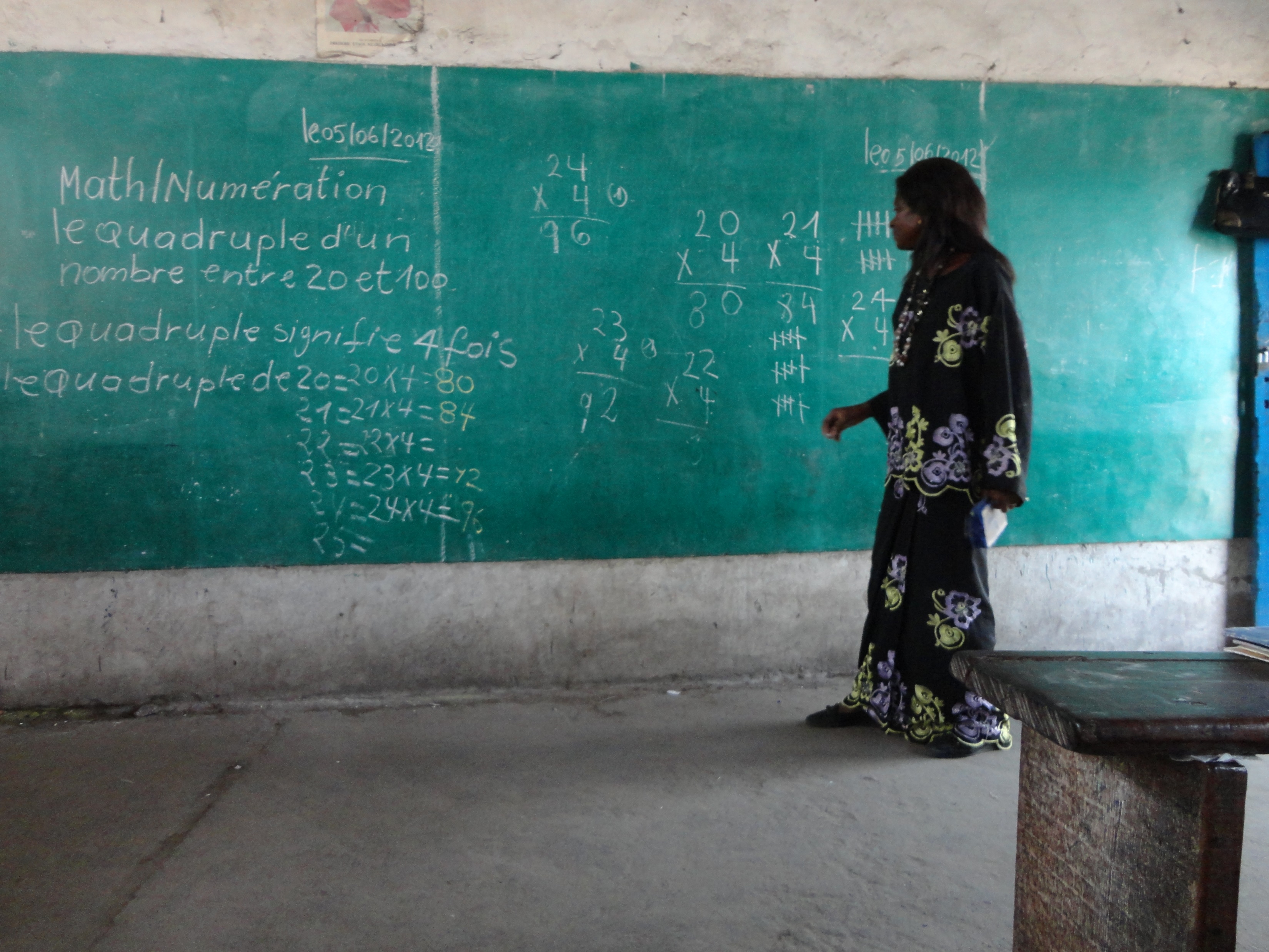 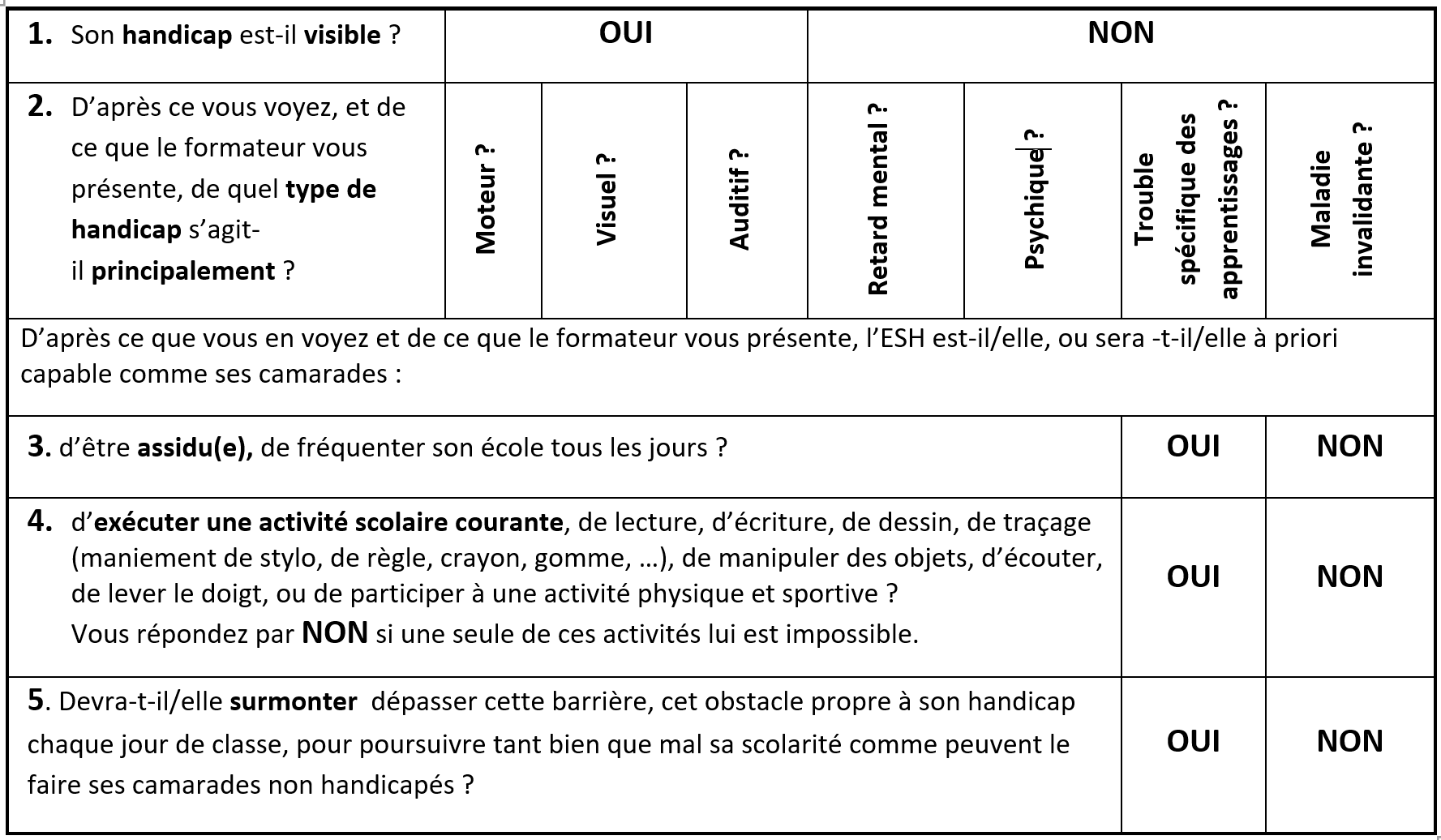 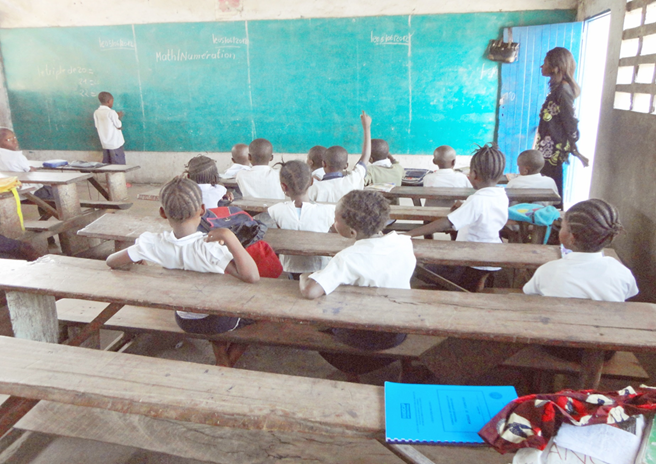 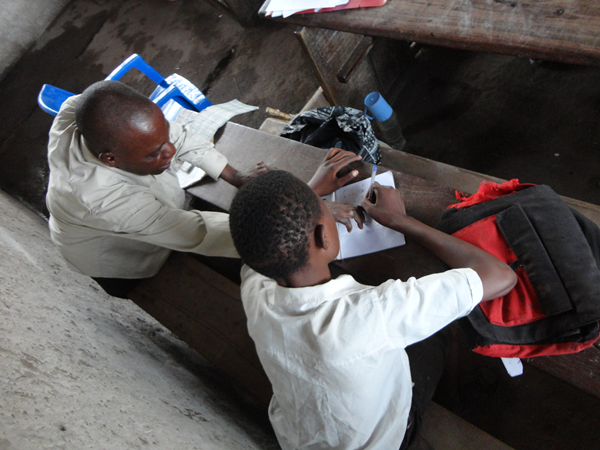 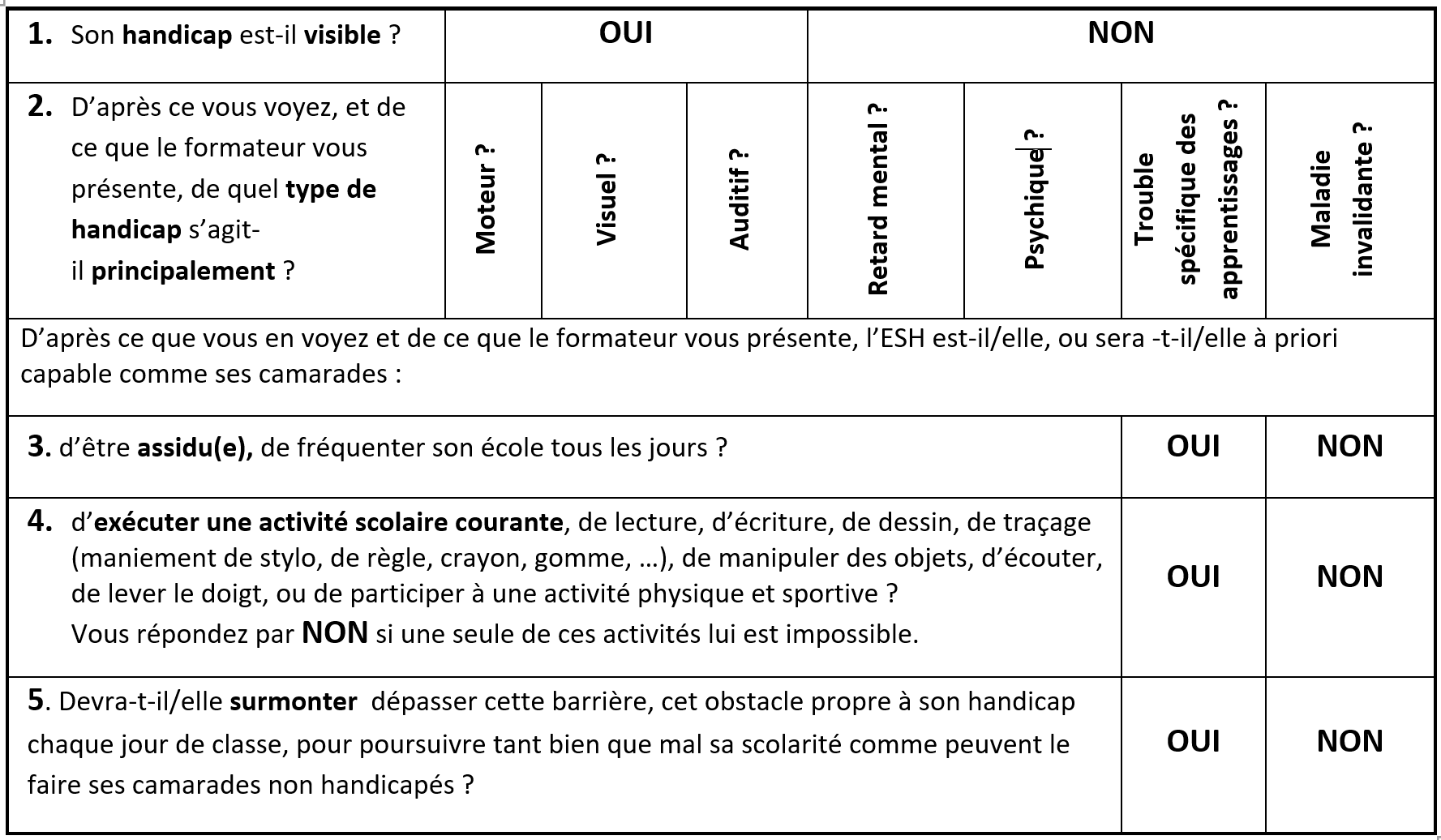 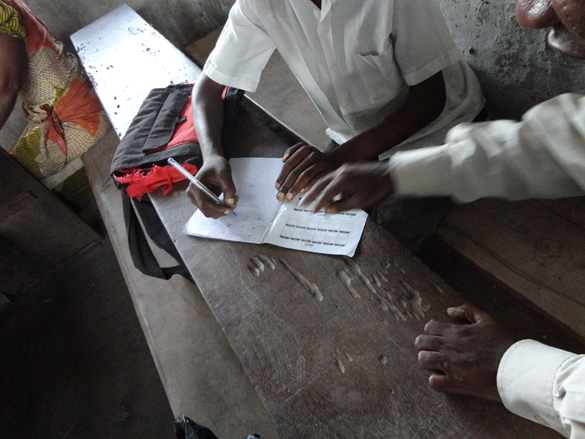 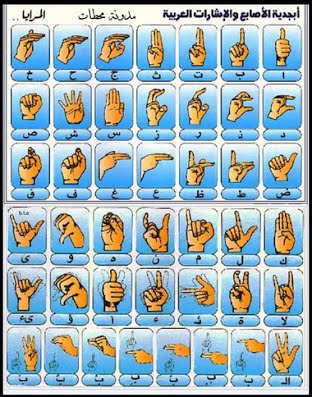 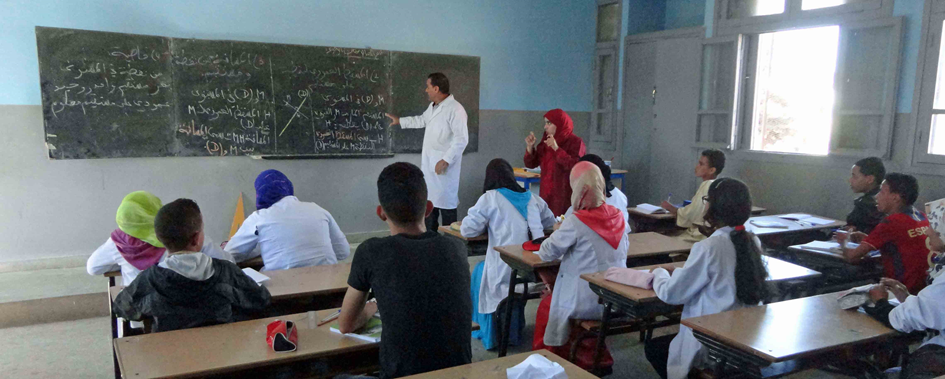 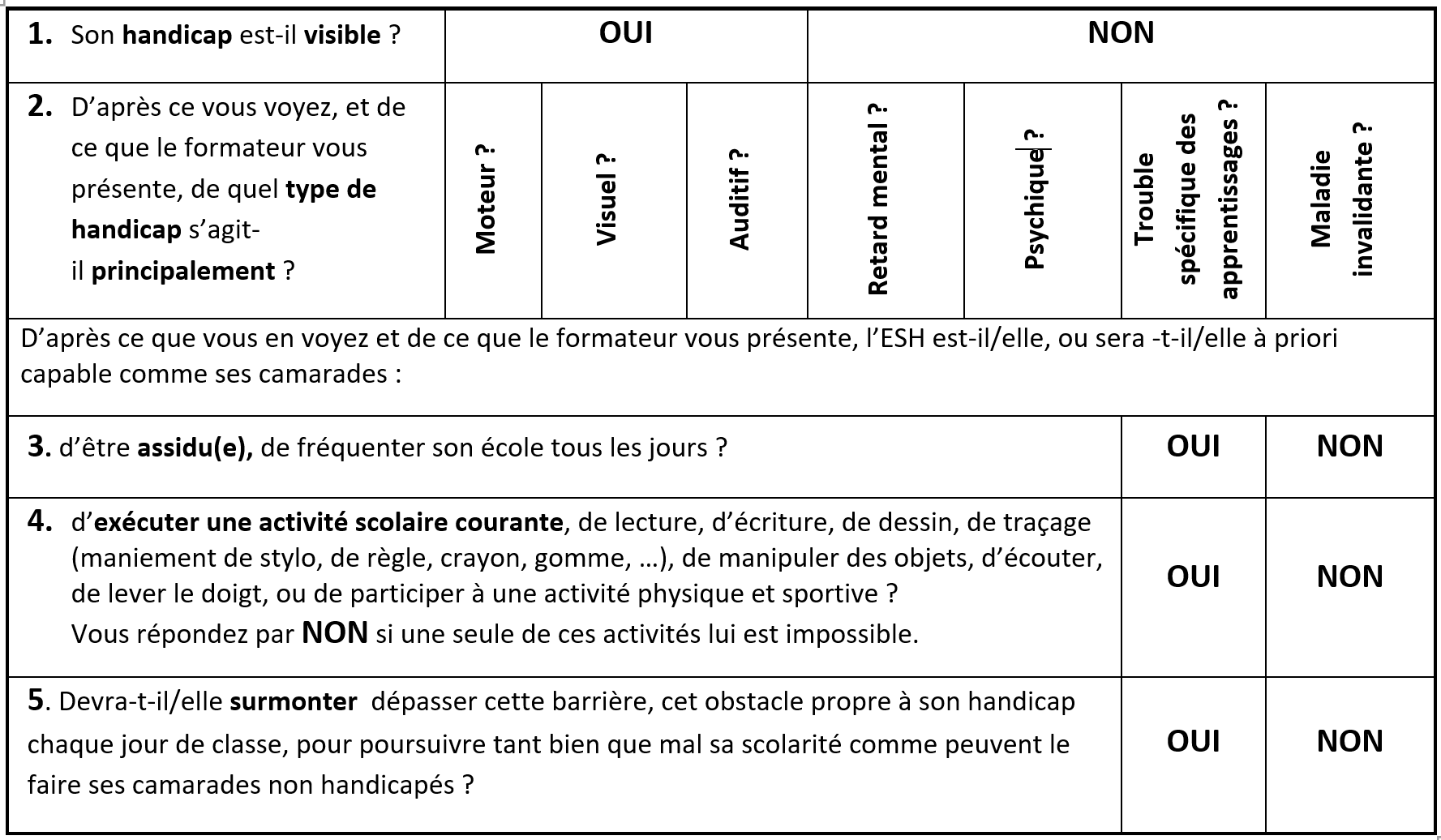 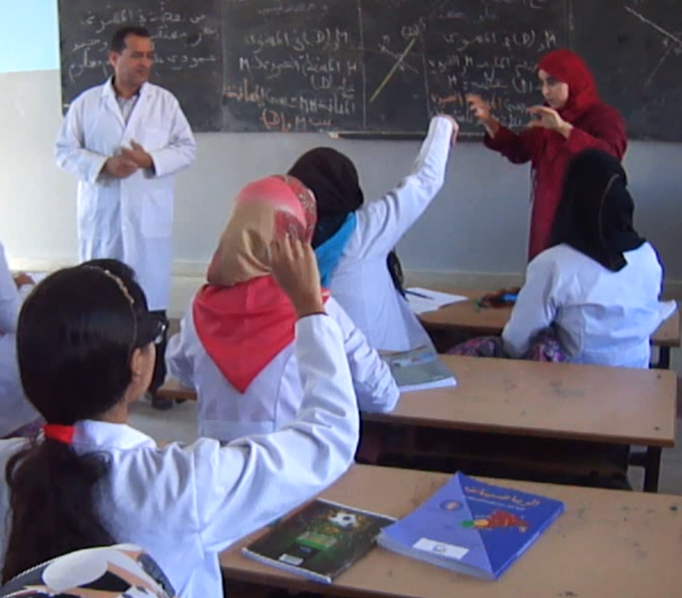 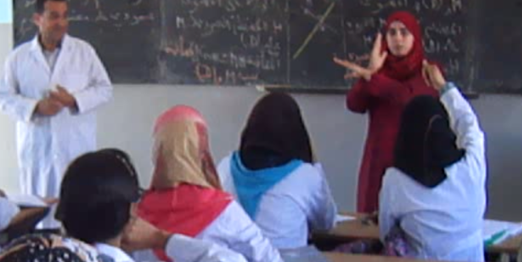 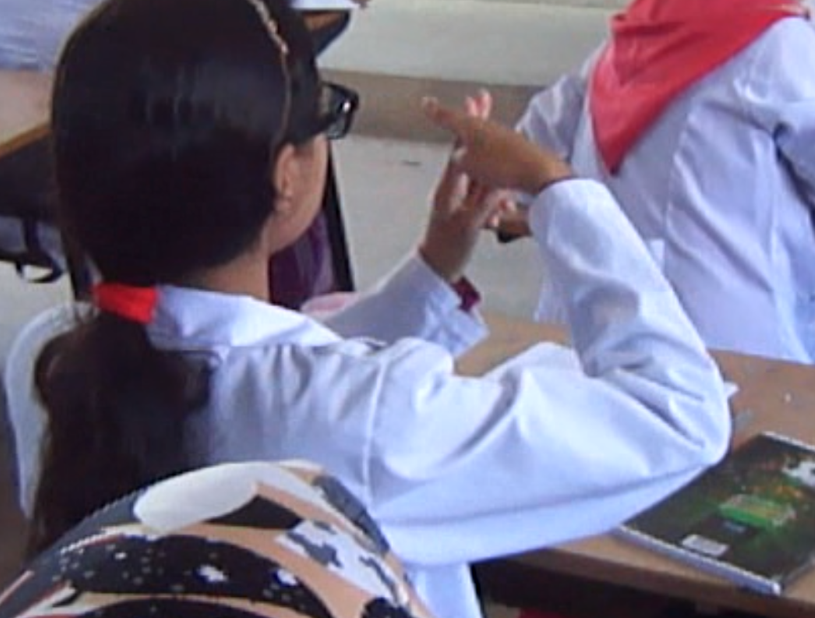 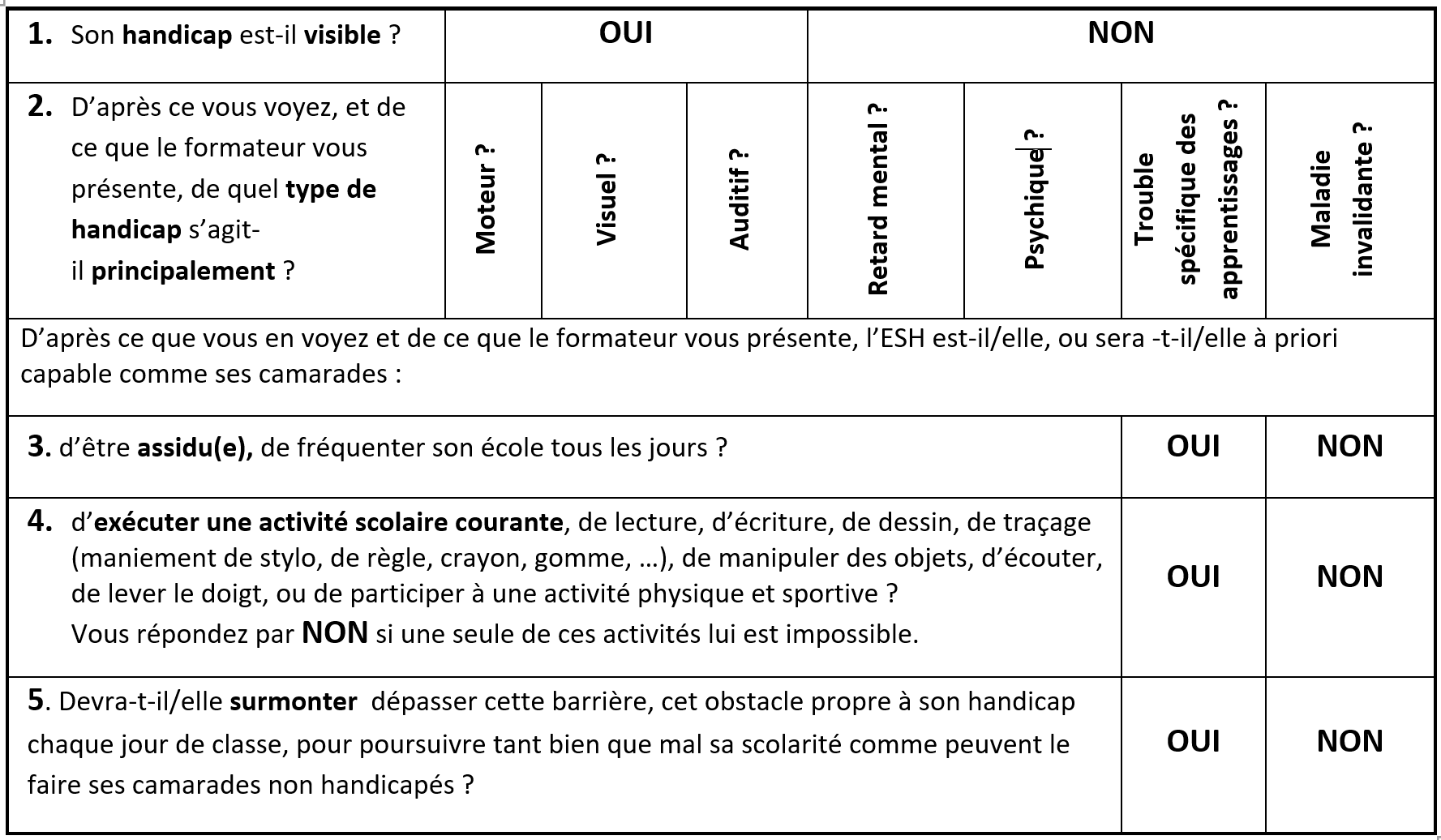 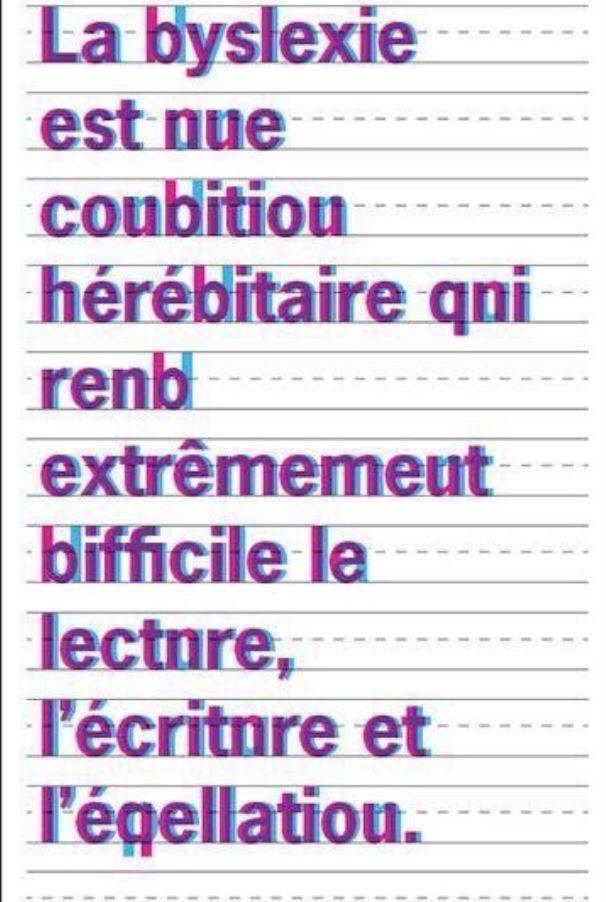 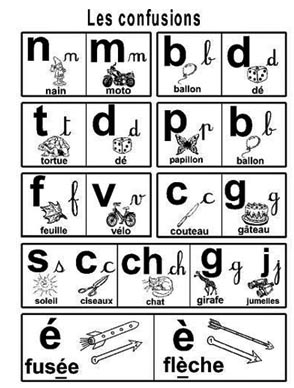 La dyslexie 
est une
condition
héréditaire qui
rend
extrêmement
difficile la
lecture,
l’écriture et
l’épellation.
Avez-vous des questions à poser sur ce travail qui vous a été proposé ?
Petit exercice d’application …
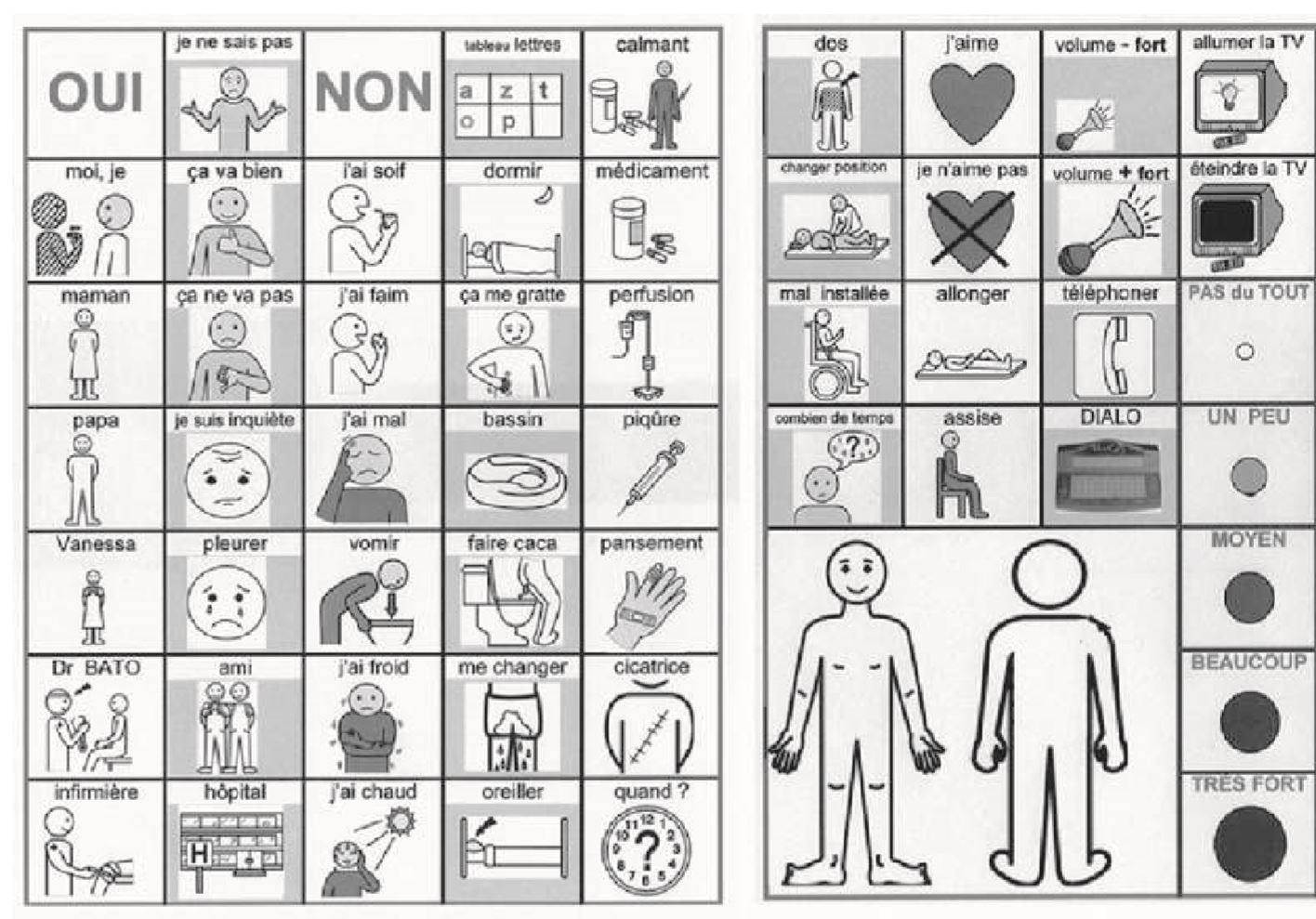 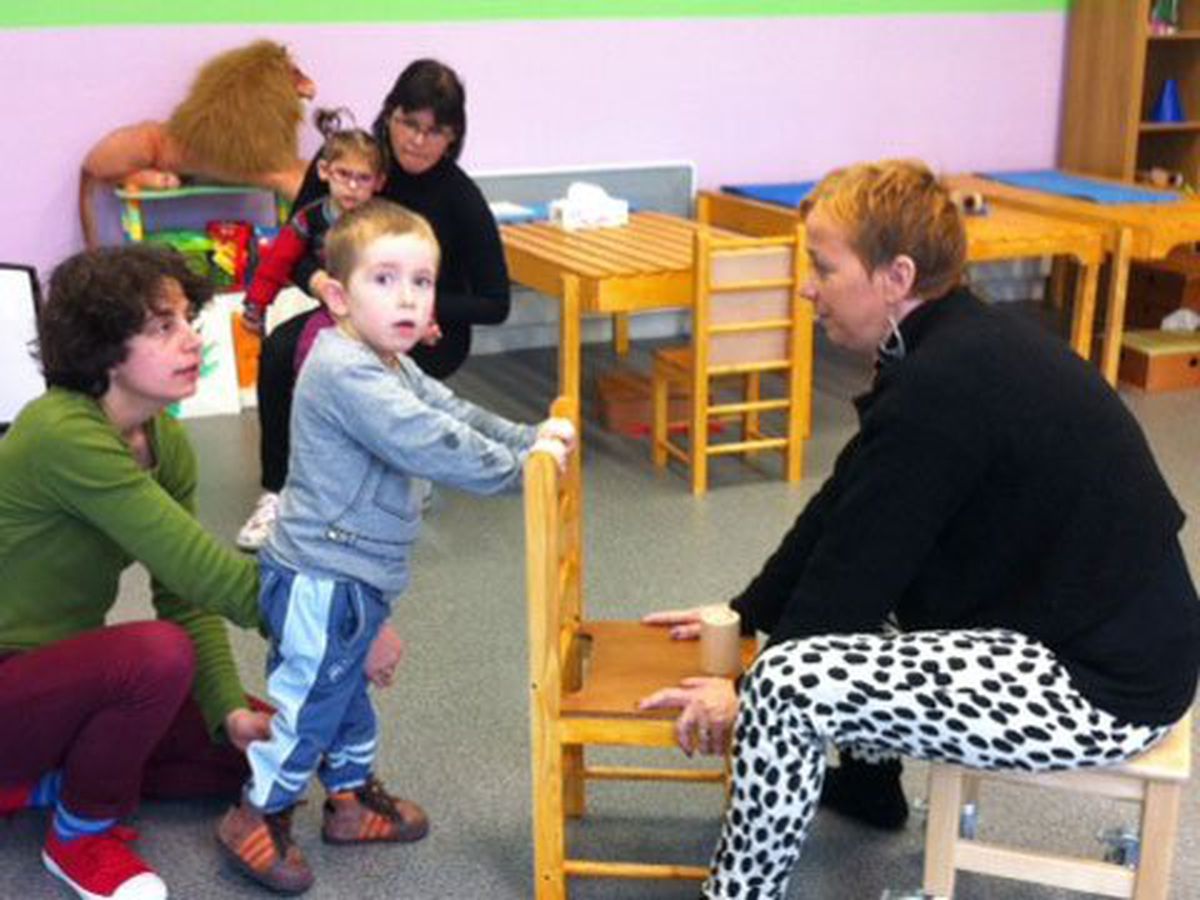 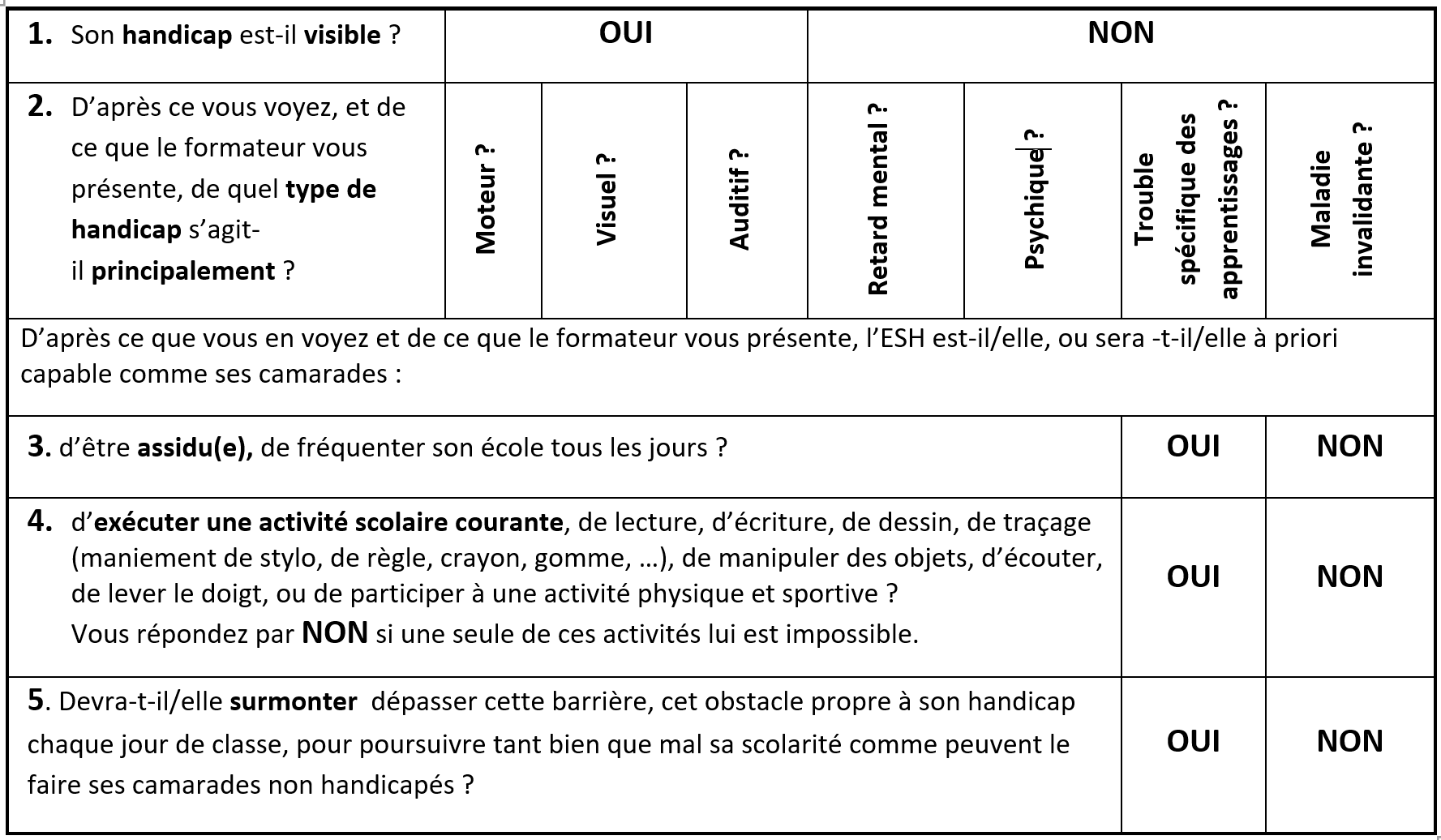 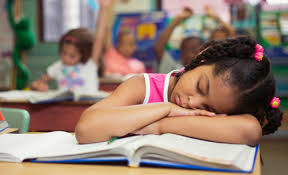 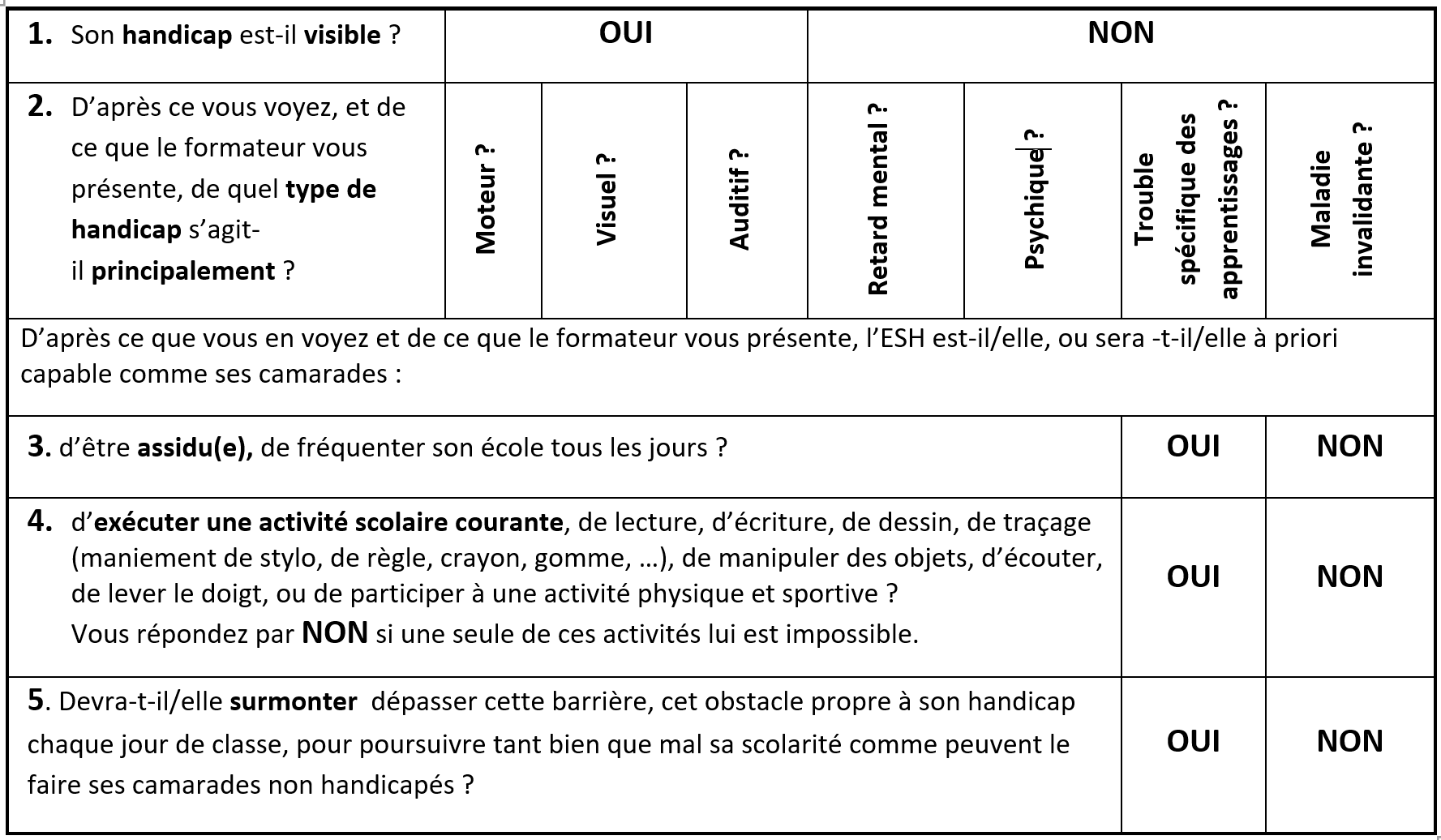 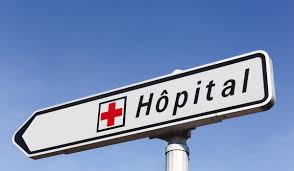 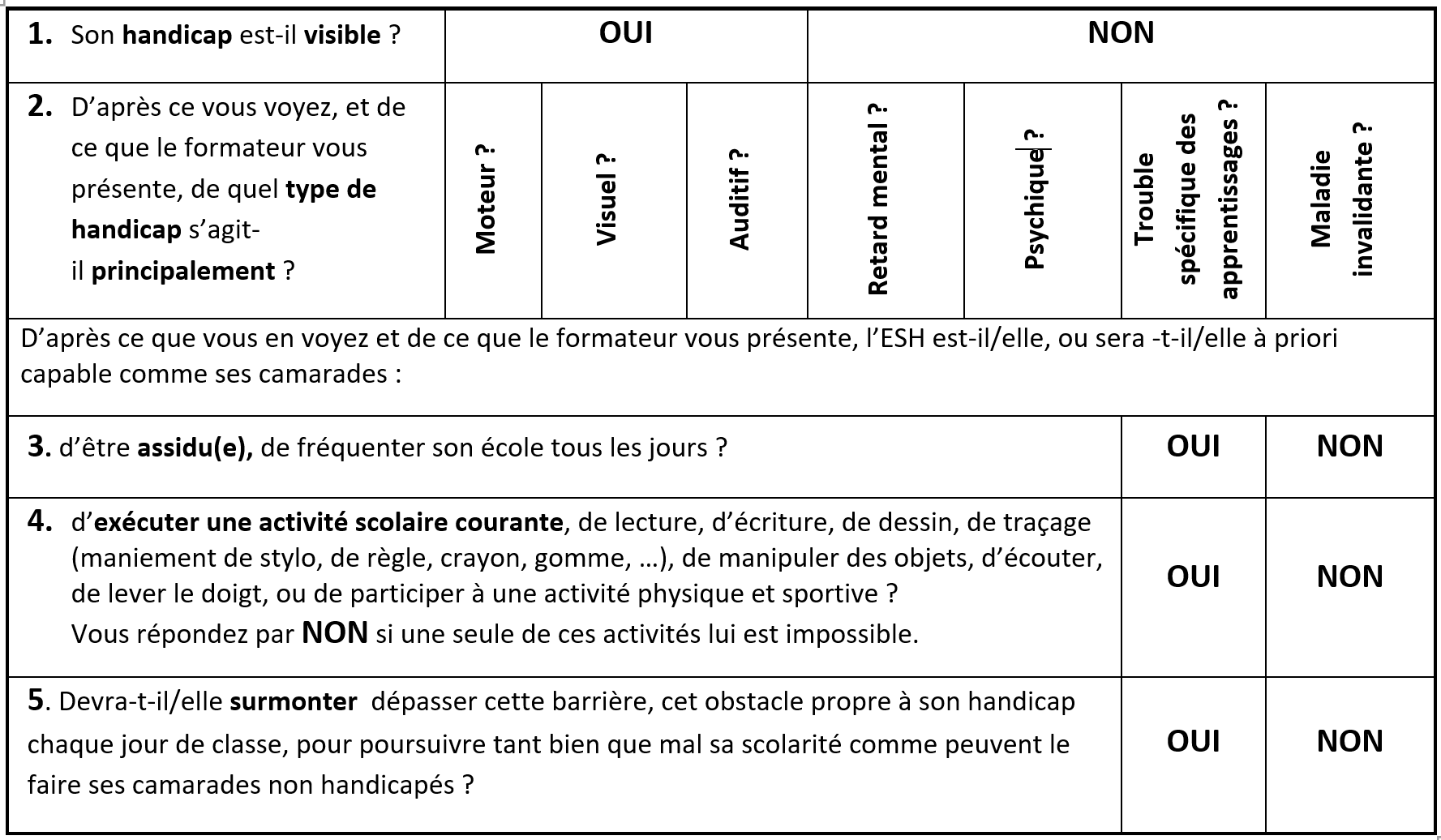 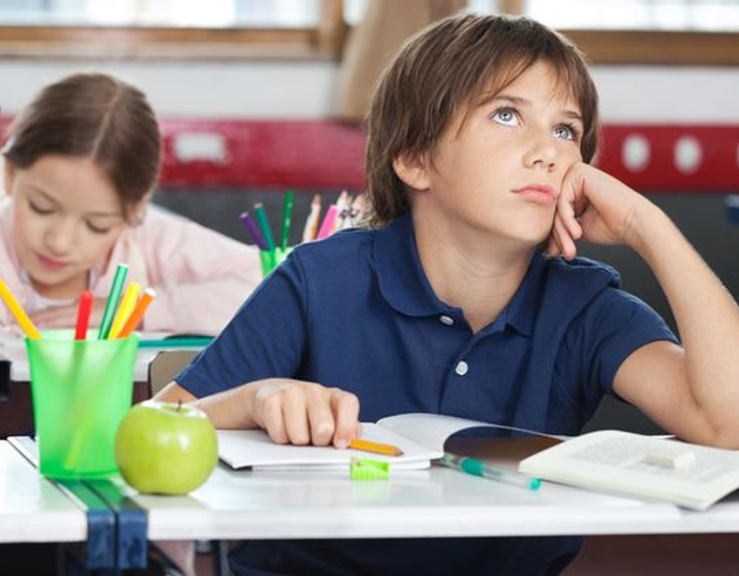 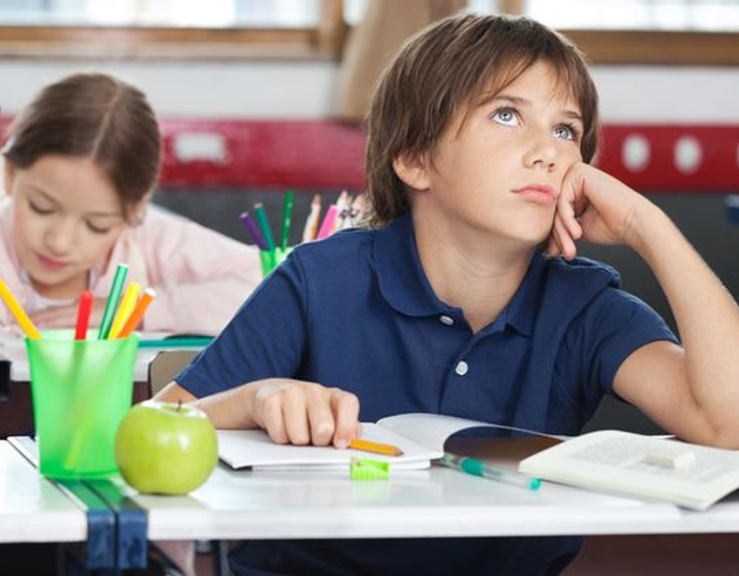 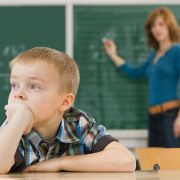 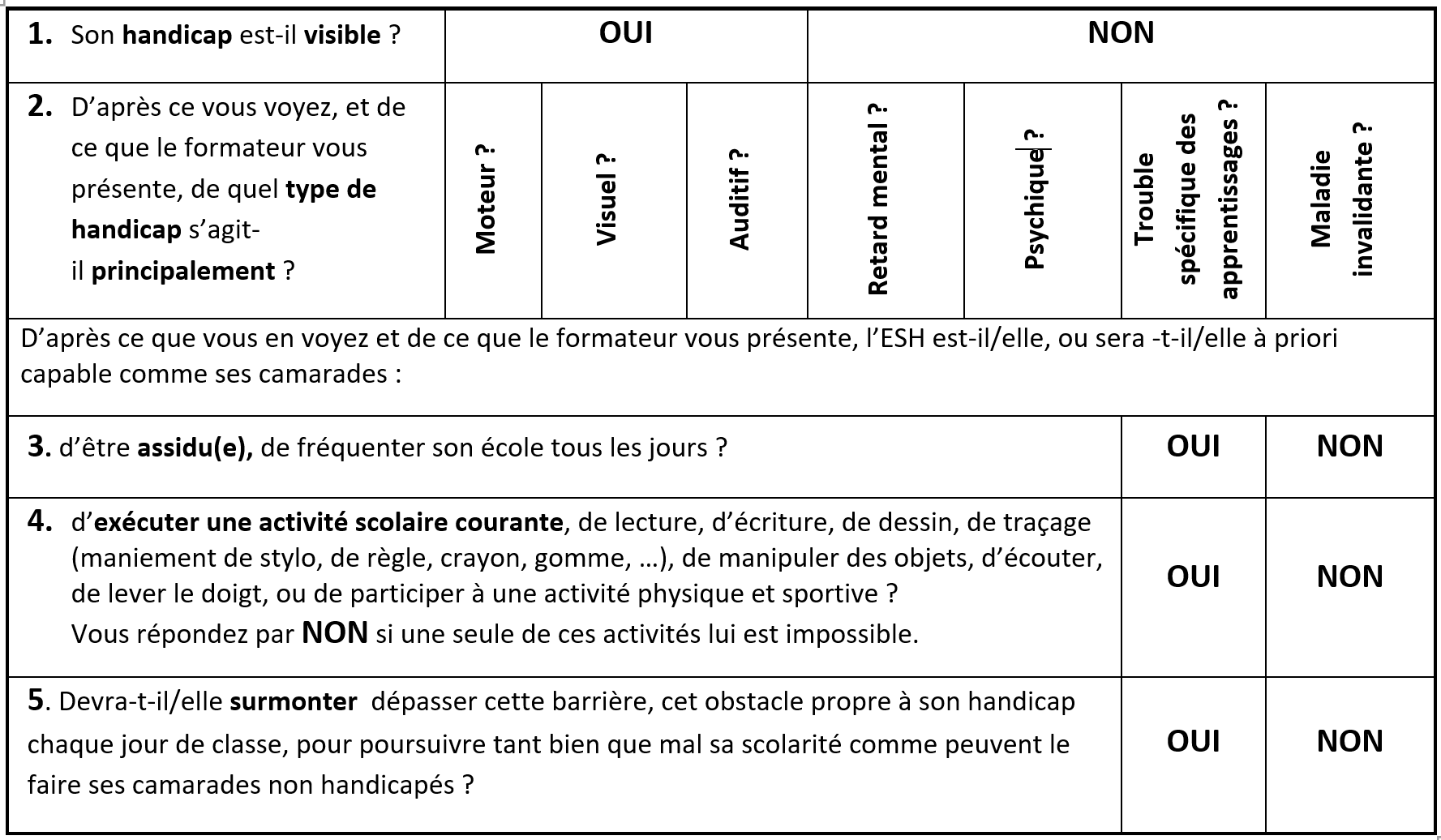 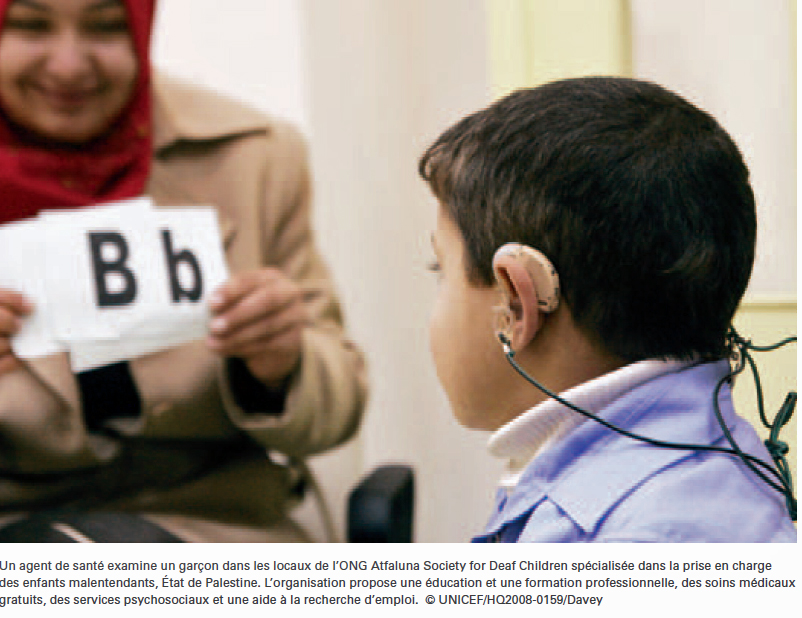 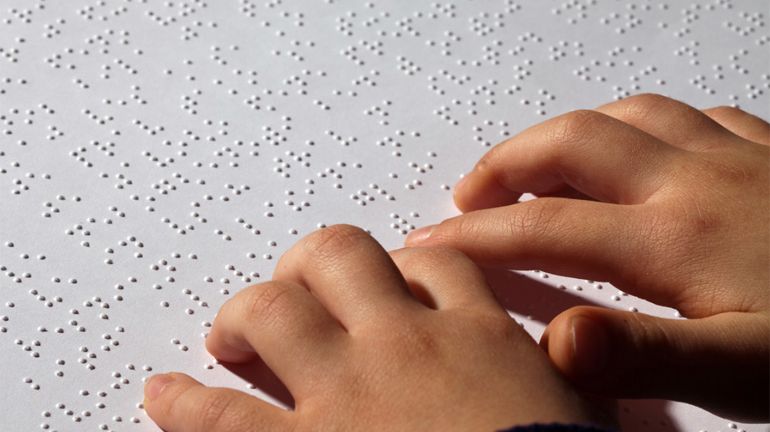 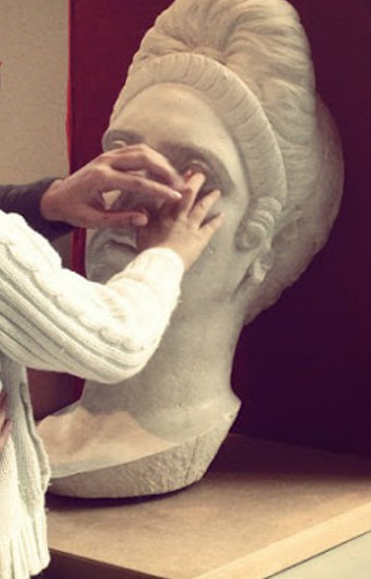 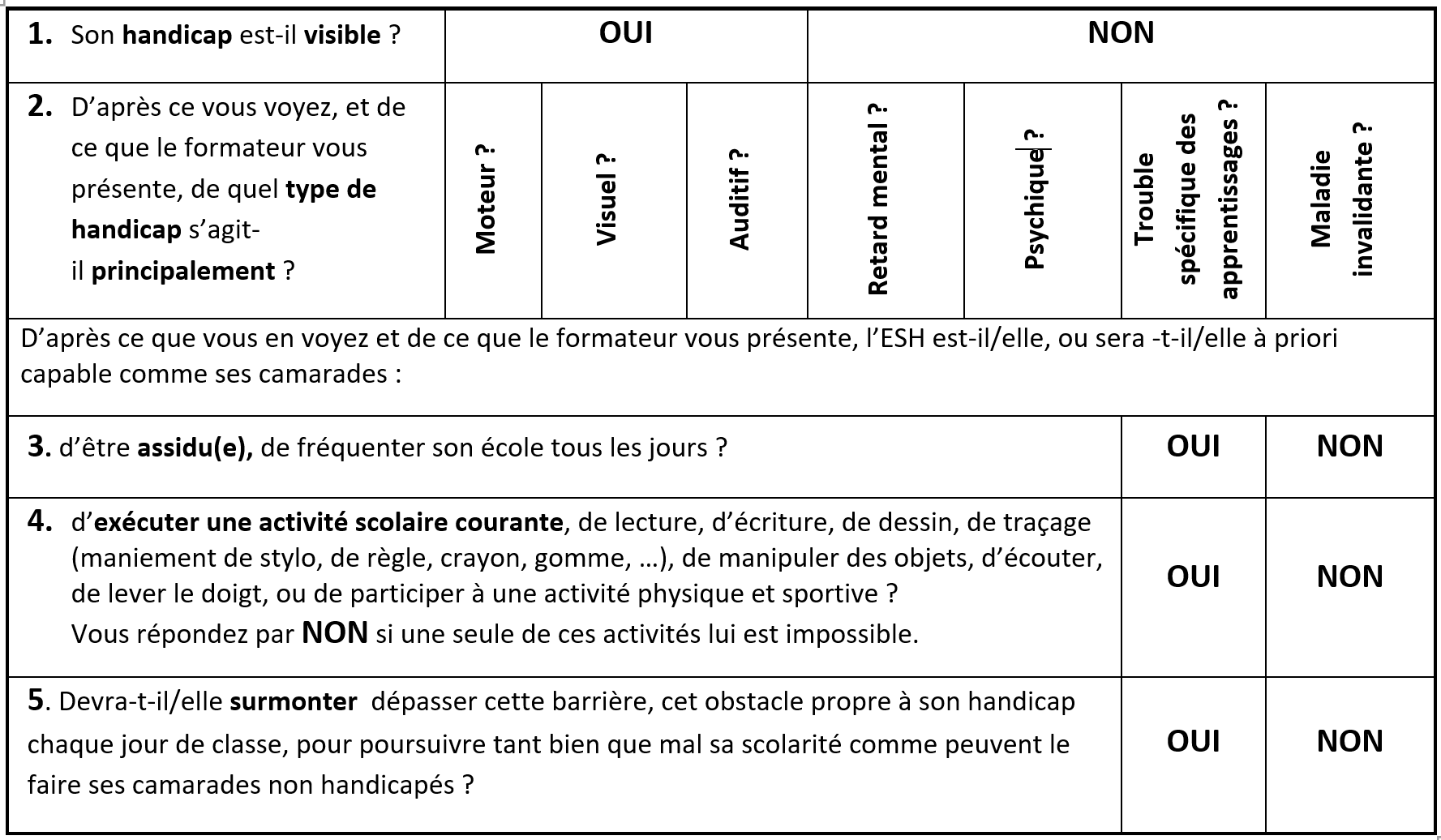 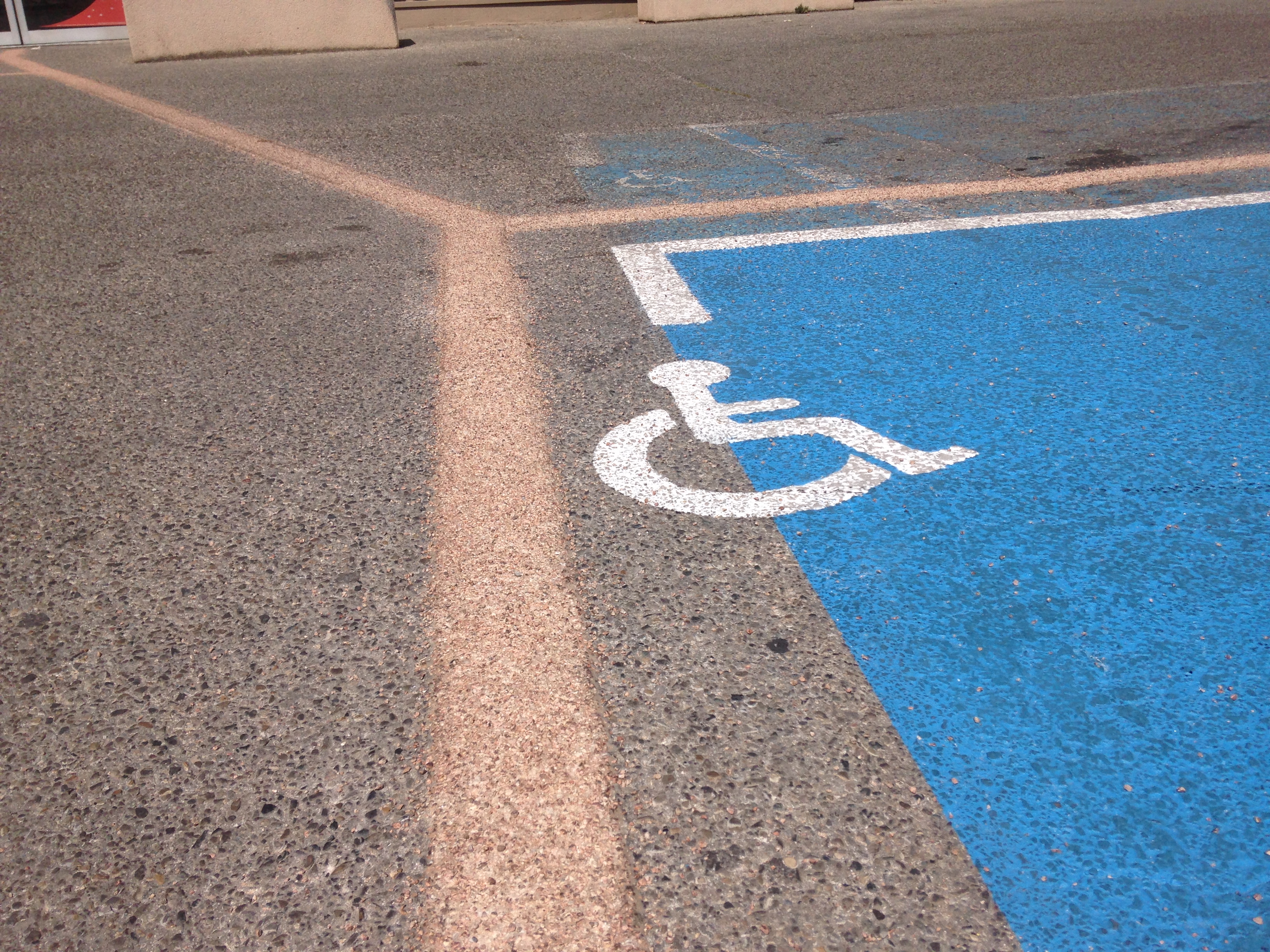 Quelles conclusions retirer des réponses à ces deux questionnaires ?

Les secondes réponses sont sensiblement identiques aux premières et sur l’ensemble des 10 diapositives :

Les diversités des situations de handicap font que certaines sont visibles d’autres pas du tout. La fréquentation assidue du système scolaire peut être affectée par la nature de la déficience, des soins à recevoir, ou encore des difficultés d’accès. Ils vont s’ajouter aux impossibilités propres aux handicaps.

On observe par contre que la grande majorité des déficiences ne permet pas à l’élève en situation de handicap d’exécuter la totalité des tâches scolaires ordinaires, (ou avec l’aide individuelle permanente de l’enseignant(e), et/ou d’un appareillage ou autre dispositif de compensation favorisant l’inclusion), et que de toute manière, l’ESH doit faire des efforts et surmonter en permanence tout ou partie des difficultés spécifiques à sa déficience.
Avez-vous des questions à poser sur cet exercice ?